ADJECTIFS DE NATIONALITÉ
Formation du féminin et du pluriel
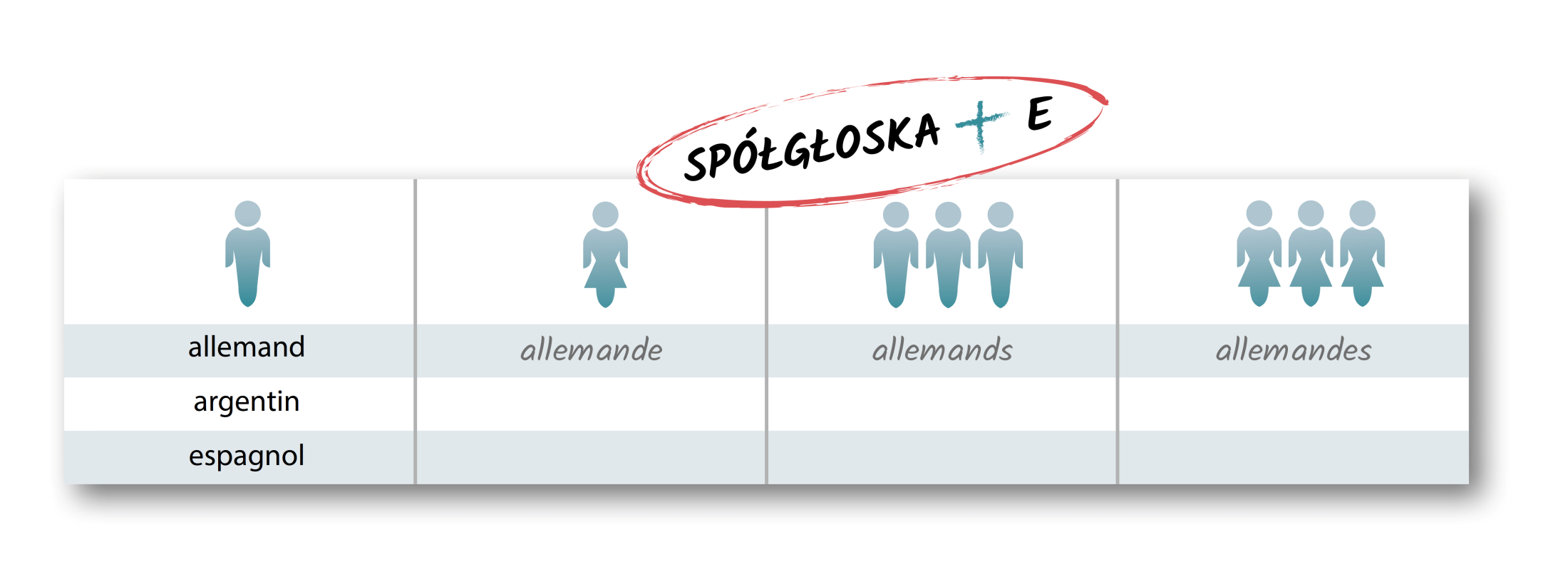 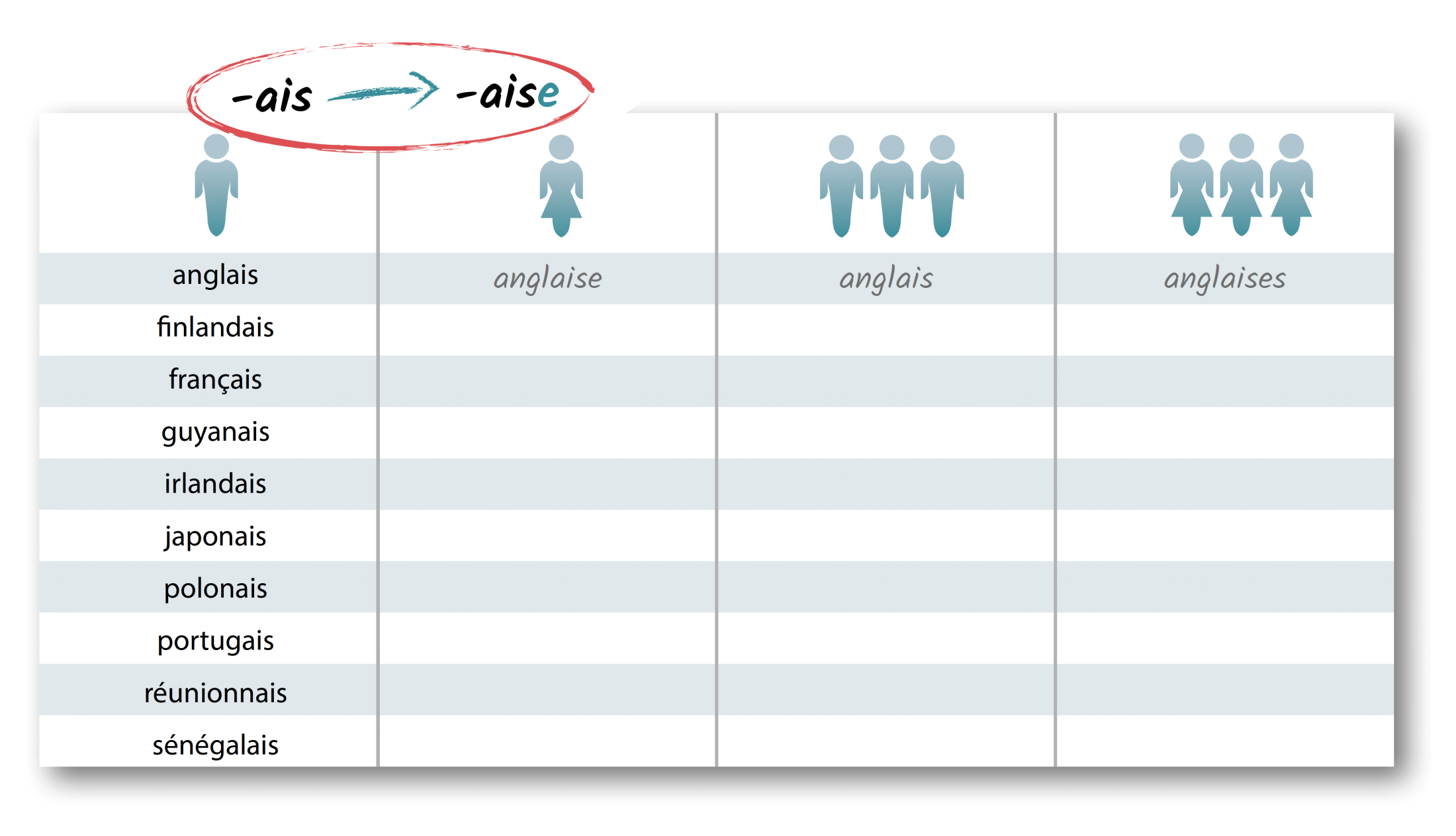 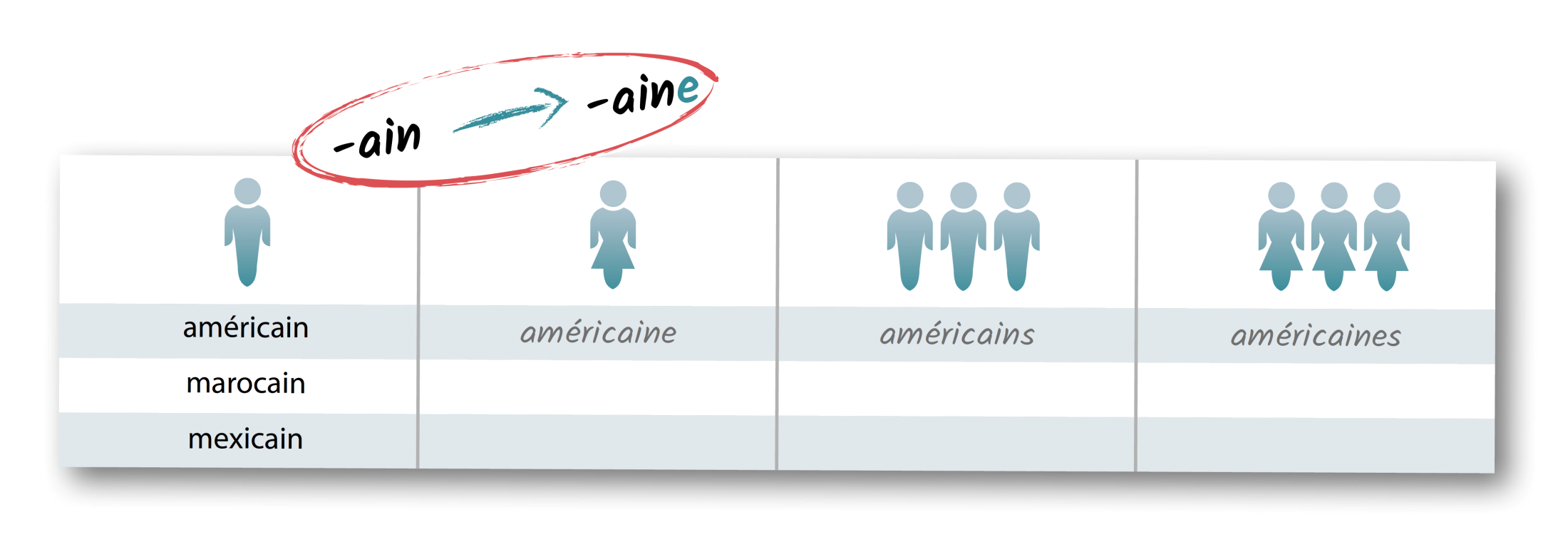 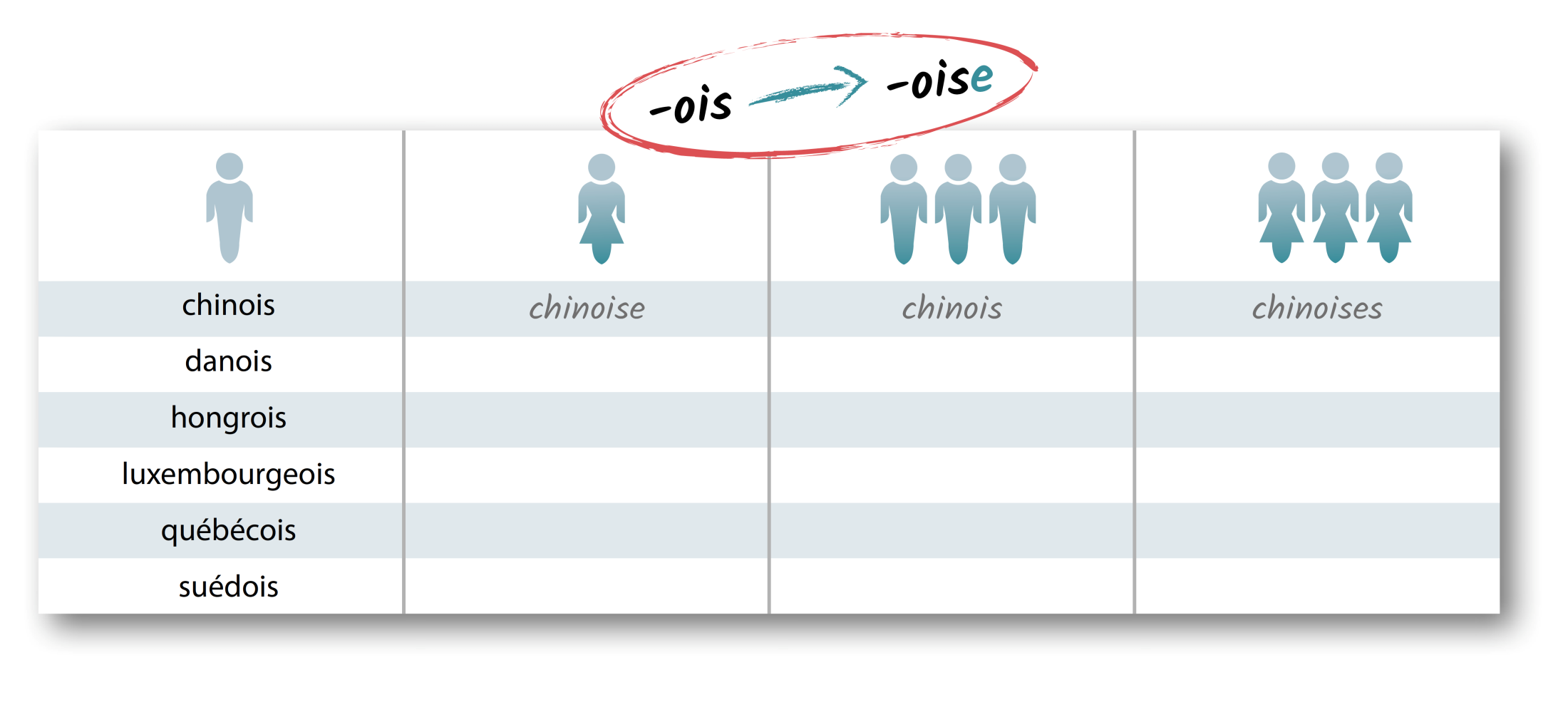 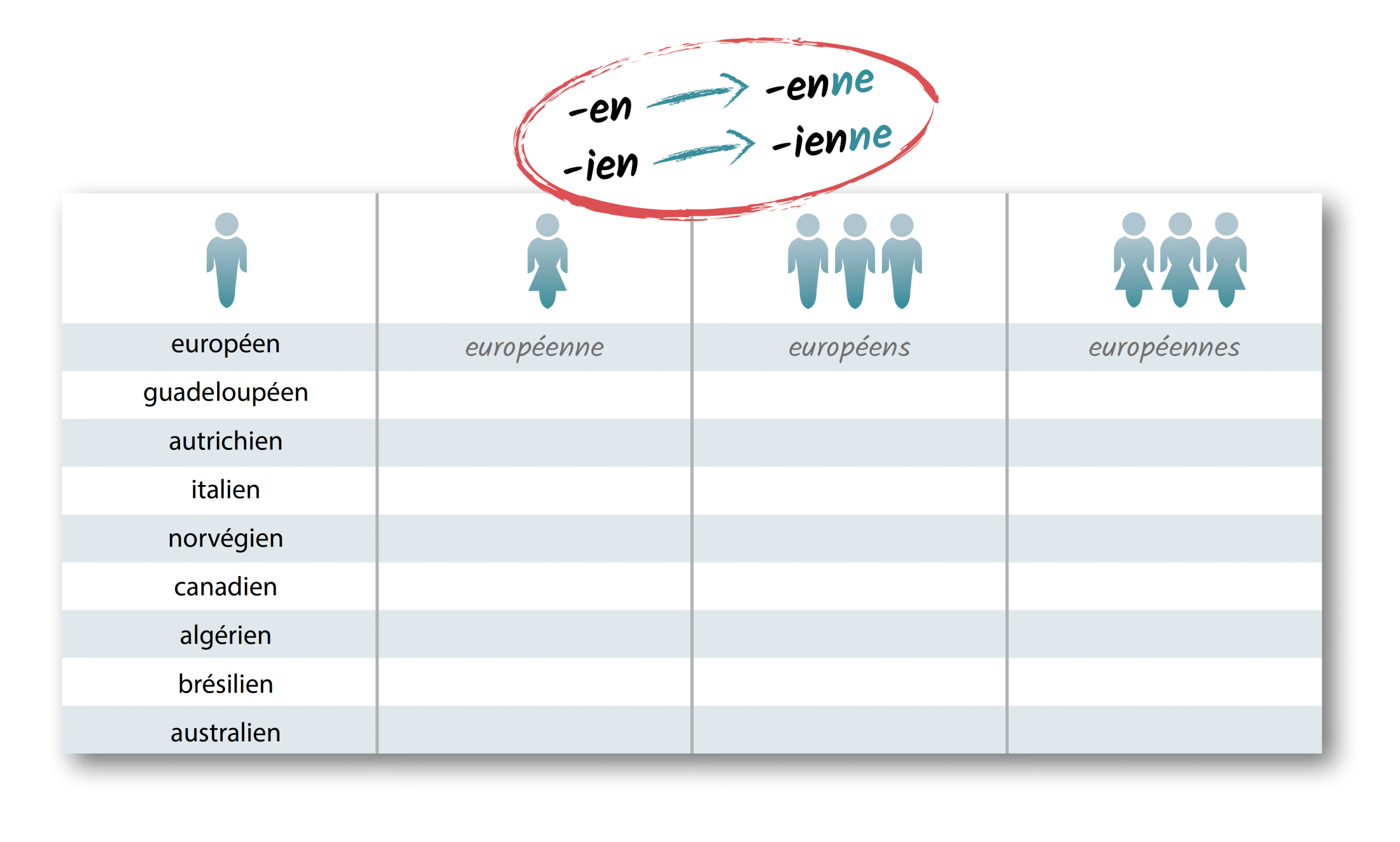